«У меня это хорошо получается»
Руденя Анастасия Аркадьевна
АОУ гимназия №13
г. Долгопрудный
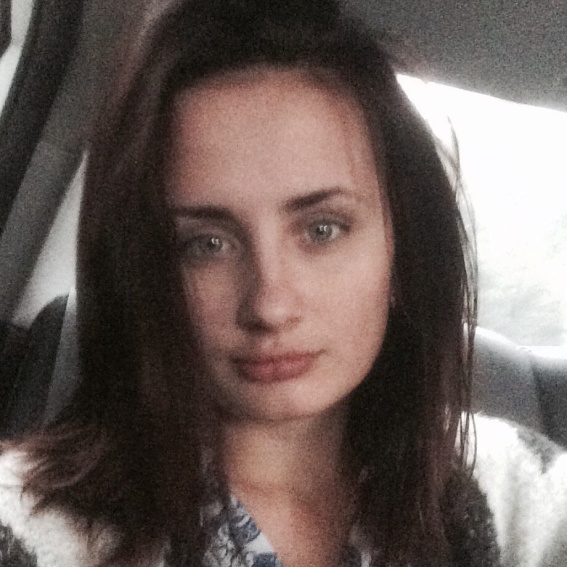 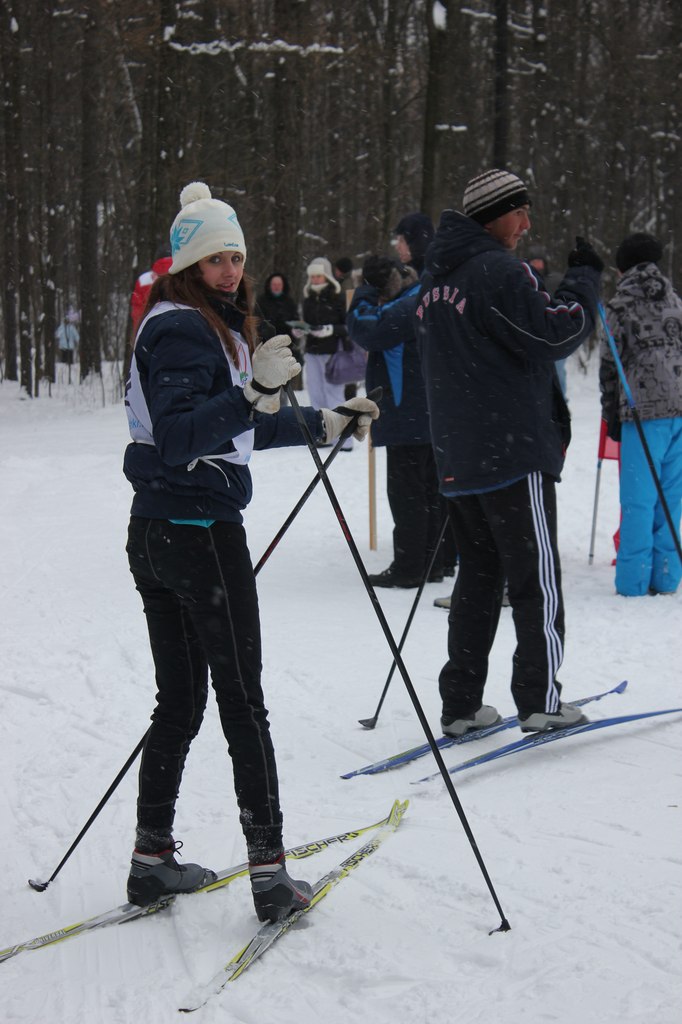 Почему учитель физкультуры?
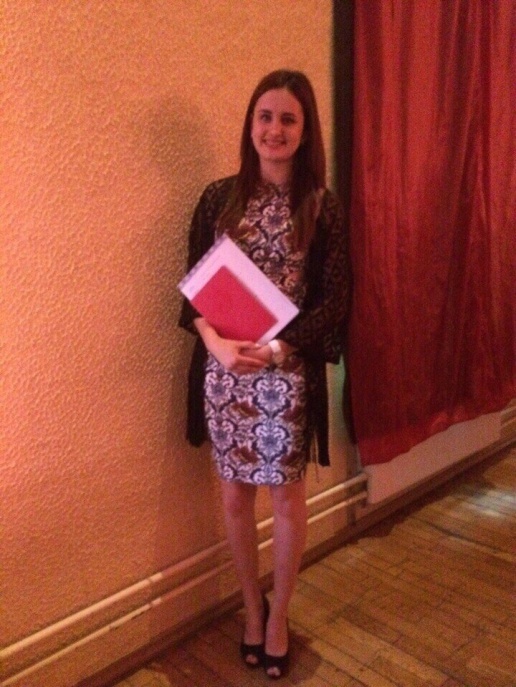 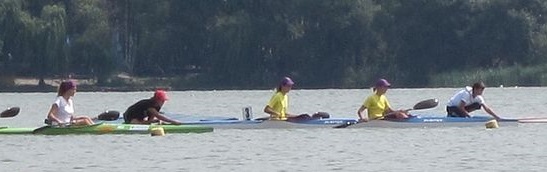 Педагогическое кредо:

Если я хочу, чтобы ребенок любил мой предмет, я сама должна любить то, что преподаю, и 
тех, кому преподаю.
Мотивация
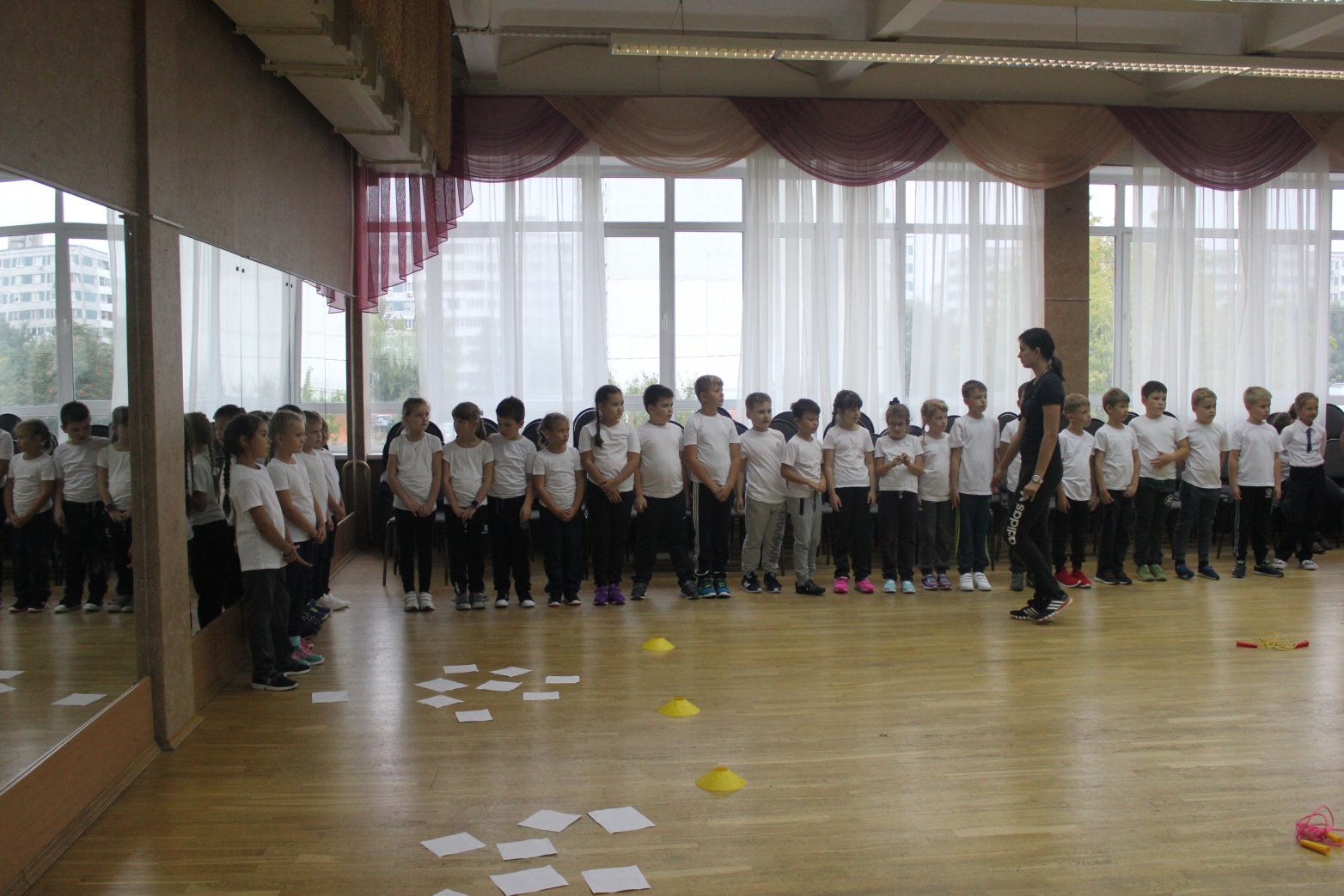 Здоровье – твое богатство!
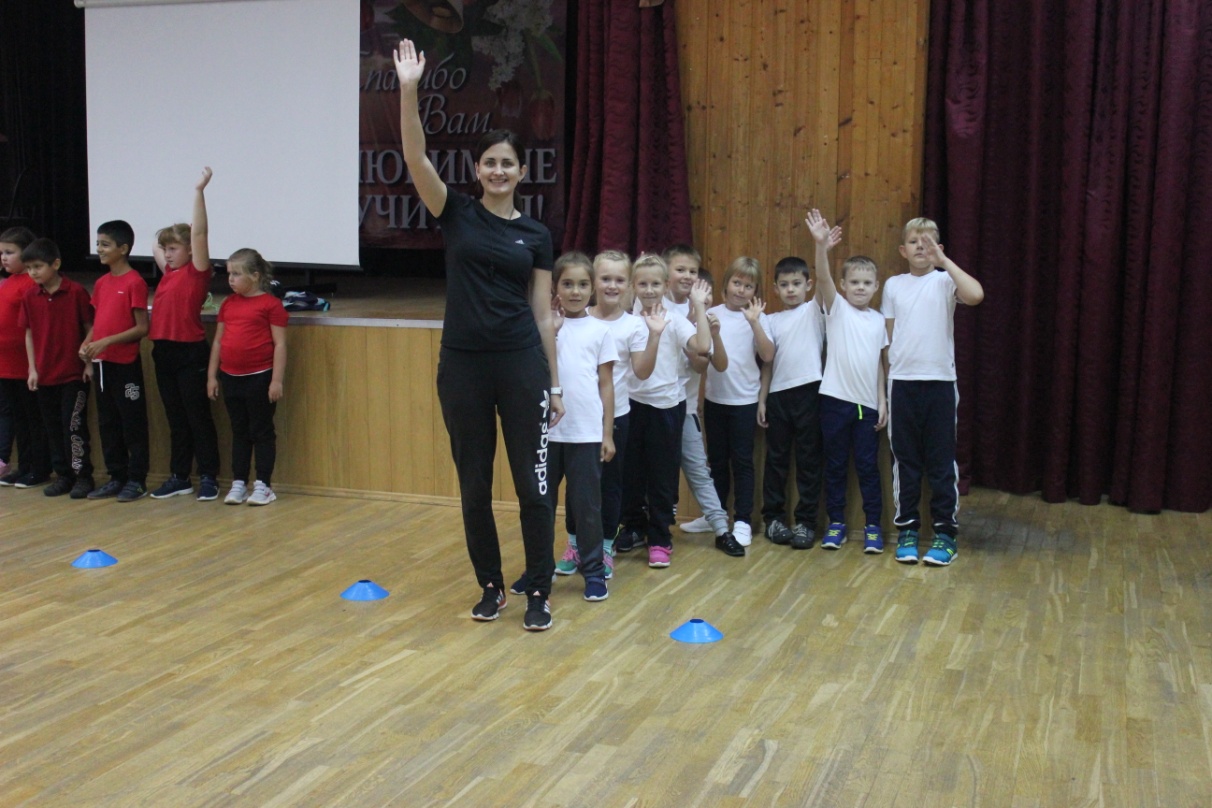 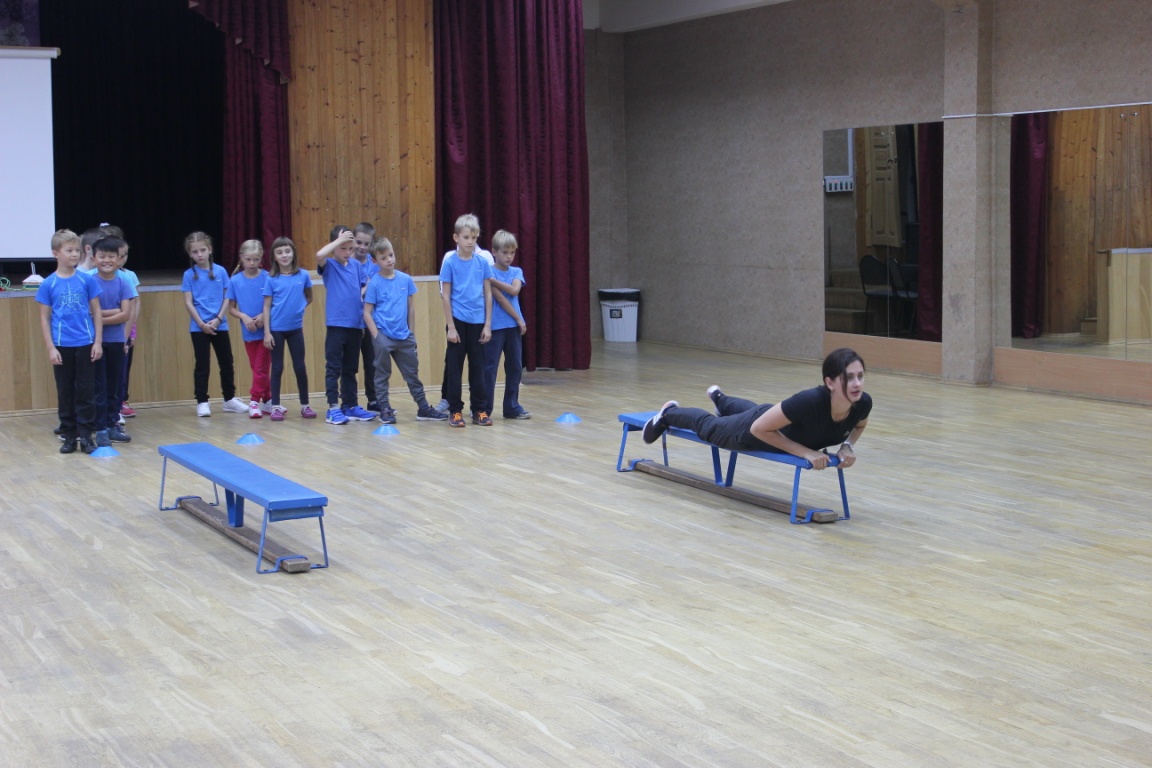 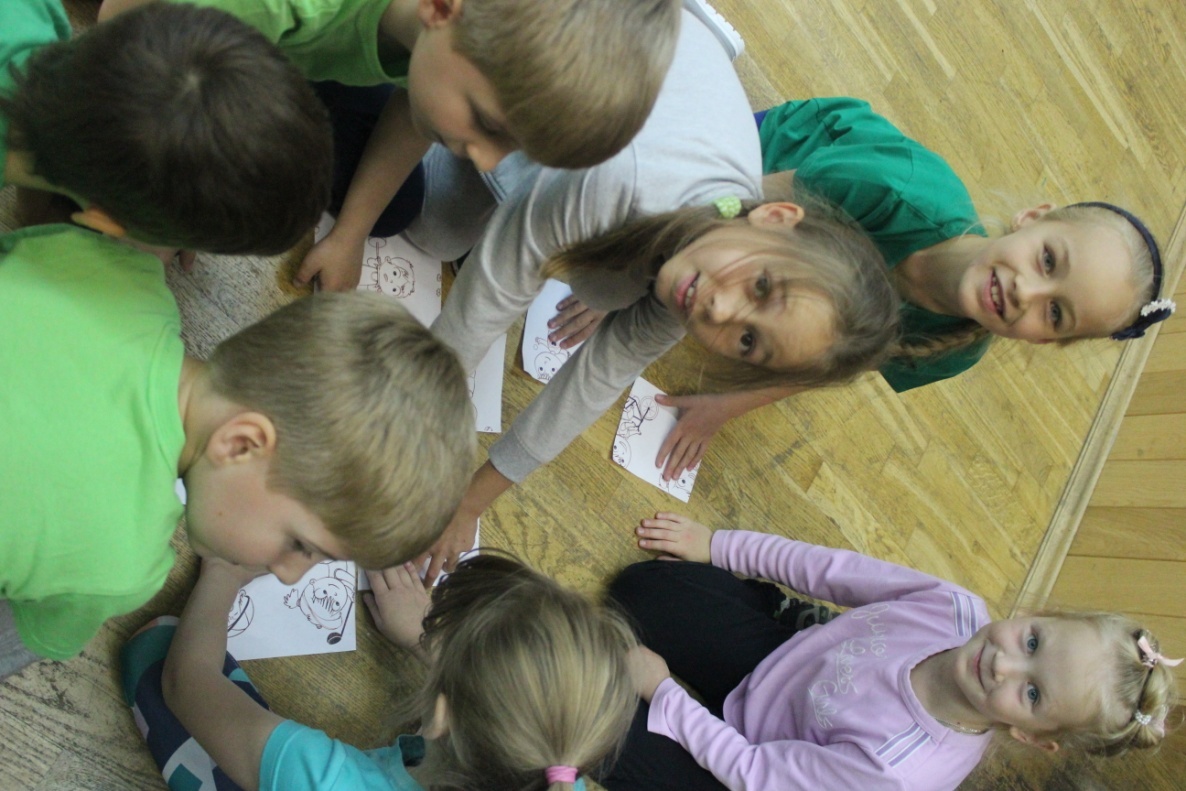 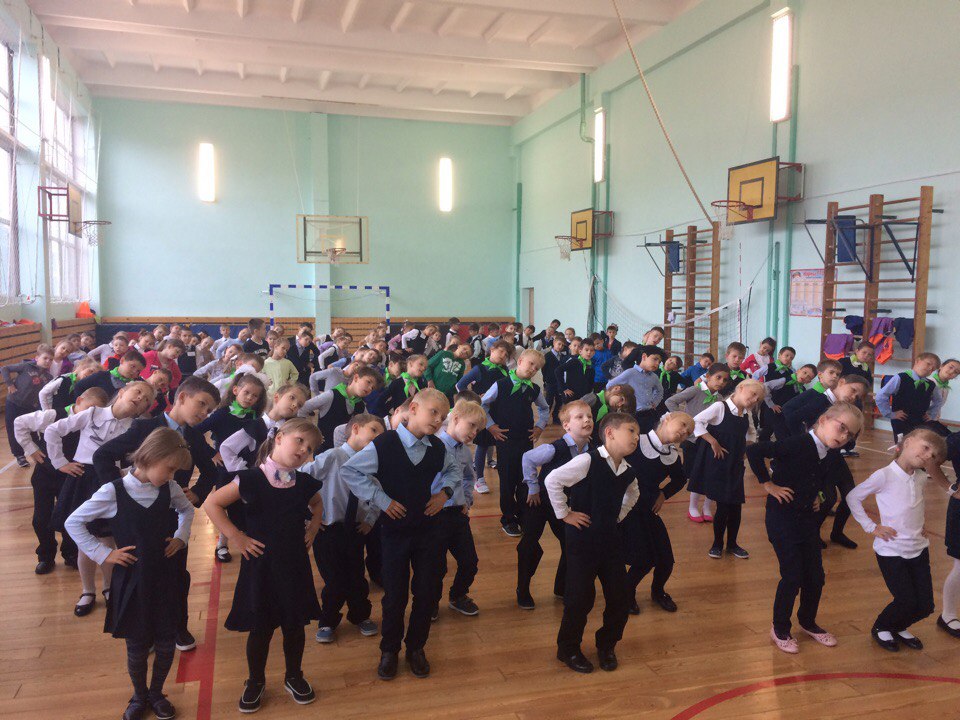 Разминка под музыку с комбинированными упражнениями
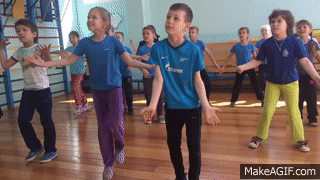 Готов к труду и обороне (ГТО) -2016
Городской этап
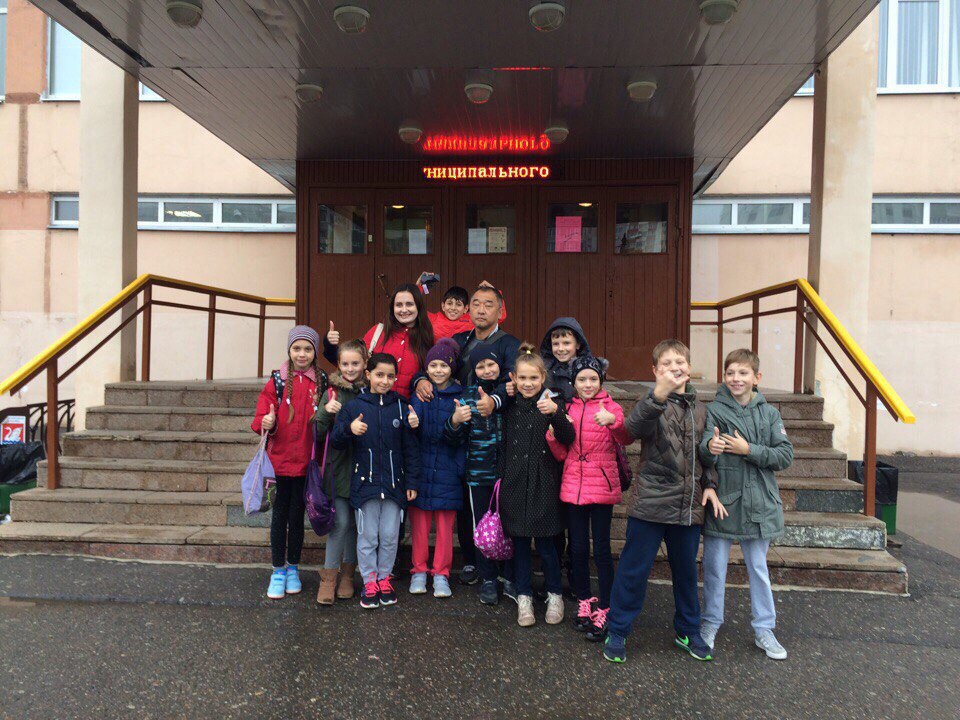 Готов к труду и обороне (ГТО) -2016
Региональный уровень
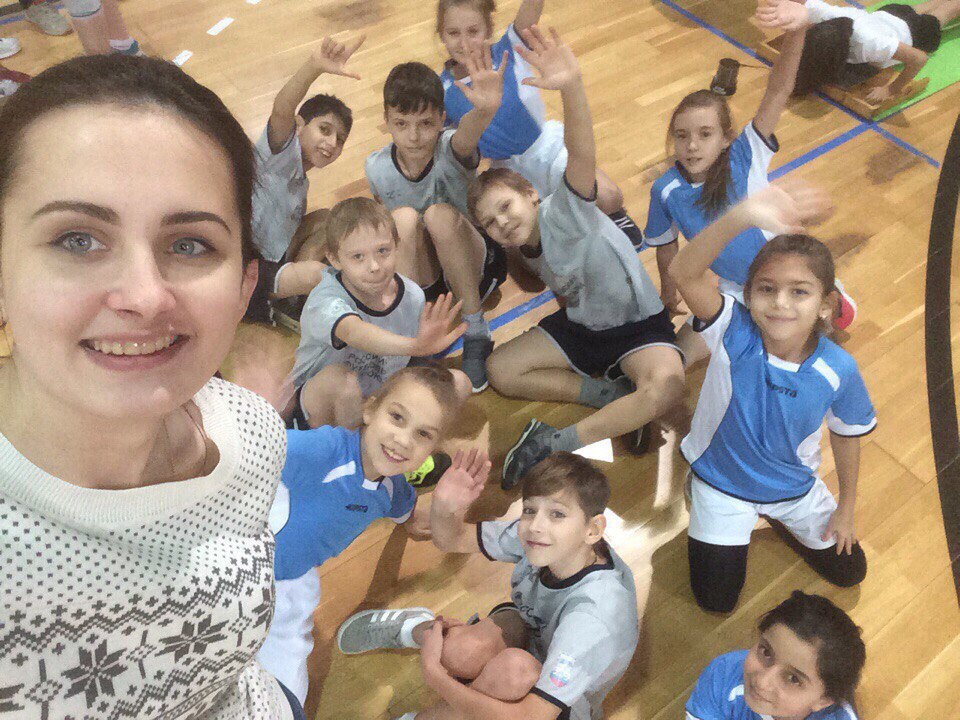 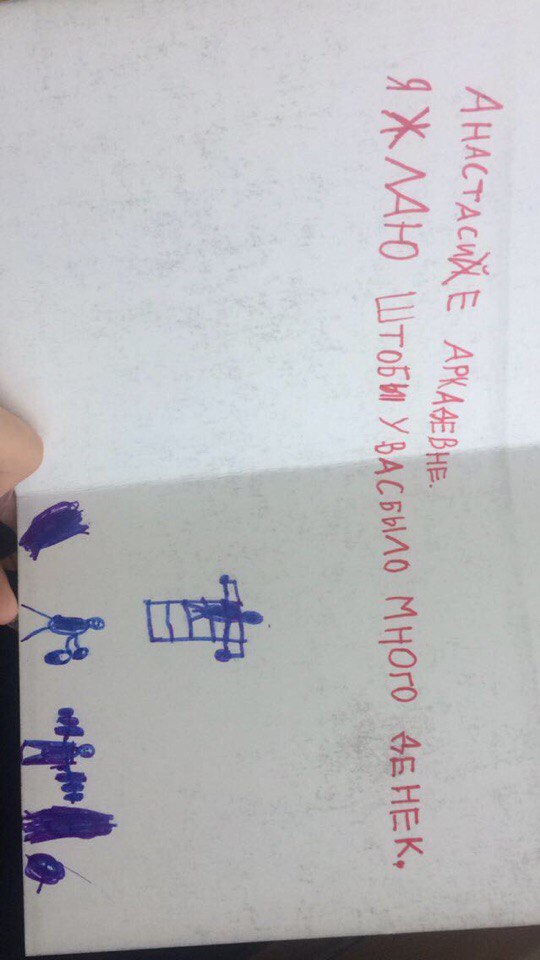 Лучшая награда – это результат и любовь детей!
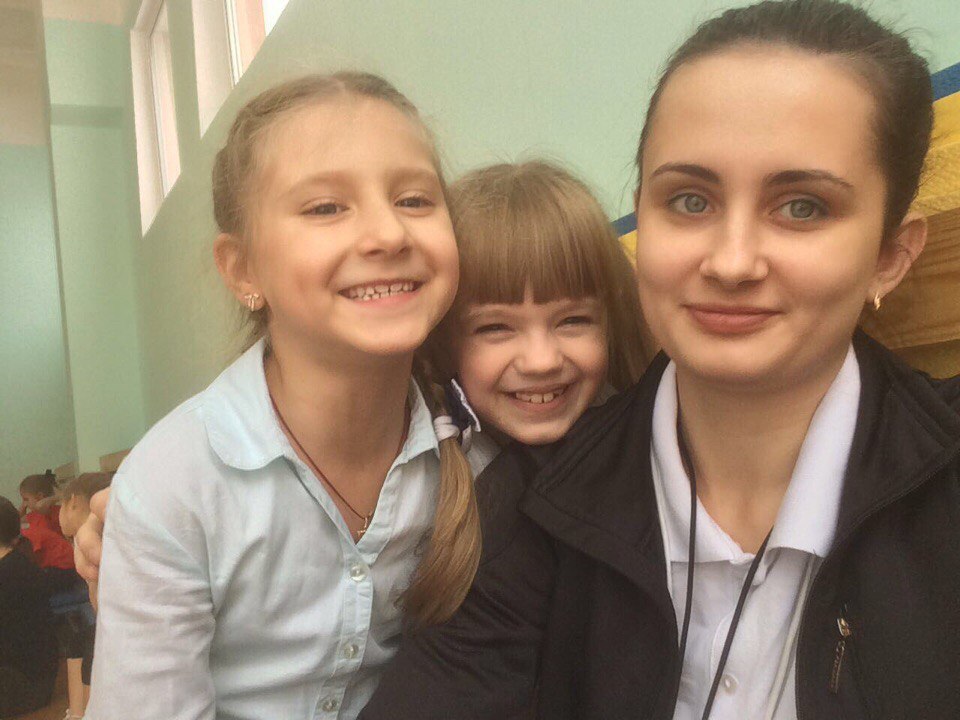 Спасибо за внимание!